爱学习L1-5考试重点复习
打招呼
1.早上好。
2.下午好。
3.晚上好。
4.晚安
1. Good morning.
2. Good afternoon.
3. Good evening.
考点：问答
4. Good night.
5. ---How are you?
5.你好么？

6.很高兴见到你。
---I'm fine, thank you.
6. ---Nice to meet you.
---Nice to meet you, too.
指示代词
肯定句
一般疑问句
this is...
这个
那个
这些
那些
this
this / that 问
it 答
that is...
that
these are...
these / those 问
these
they 答
those
those are...
考点：
1.单数句---复数句
2.与名词的搭配
  单数？ 复数
3.一般疑问句
   肯否回答
1. The hats are on the bed.（改为单数句）
    The _________ _________ on the bed.
2. This is my pen. (改为复数句)
     __________ __________ my pens.
3. These ________ (be) her chairs.
4. Those ________ (box) are very big.
5. ________ is my father, and ________ are my uncles.
A. This; that   B. These; that    C. This; those   D. These; those
hat
is
考点：
a / an 用法
_______ HB pencil.
watch
dish
boss
--watches
These
are
an
--dishes
are
--bosses
boxes
C
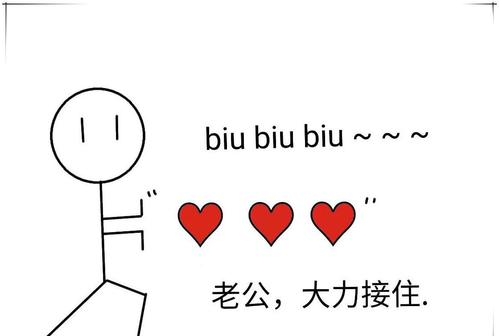 物主代词
人称代词
形物代+名词=名物代
“某人的”
our
your
her
their
your
his
my
its
hers
ours
his
its
yours
theirs
mine
yours
it's  它是
1. — Is that ________ (you) radio?
    — Yes, it is.
2.  —Is this his ruler?
     —No, it isn't. I think ________.
     A. it hers         B. its hers         C. it's hers       D. it's her
your
C
特殊疑问句
1.什么
2.谁
3.哪里
4.什么颜色
1. what
考点：
1. 特殊疑问句的问答
2. 划线部分提问
2. who
3. where
4. what color
A
1. — ________ is that in English?
    — It's a jacket.
    A. What           B. Which           C. When       D. Where
D
2. — Where is my basketball?
    — It's ________ the table ________ the floor.
    A. on; under       B. on; on          C. under; under    D. under; on
3. — ________ is that woman?
    — She's my aunt  Lily.
   A. Where              B. What           C. Who                 D. How
4. — ________ Bill and Lina? 
    — In the room.
     A. Where's          B. Where do    C. Where are      D. Where can
C
C
have：有
1. I have a cat.
have 表示“有/拥有”
主语是I you we they 和复数时，谓语动词用原形have
1.我有一只小猫
2.我们有很多橡皮。
3.他们有一个大房间。

4.杰克有一块手表
5.她有一个大家庭
2. We have many erasers.
3. They have a big room.
has 表示“有/拥有”
主语是单三he she it时，谓语动词用单三has。
4. Jack has a watch
5. She has a big family.
C
1.I_____a basketball,and my brother____ a ping-pong ball.
 A. has;has   B. have;have           C. have;has       D. has;have
1.我不知道。_____________________________
2.让我们去做某事__________________________
3.让我们不要去做某事_________________________
4.谢谢_________________________________
5.因为...而感谢你。_______________________
6.不好意思，打扰一下。___________________________
7.祝你今天过得愉快。_______________________
固定搭配
I don't know.
Let's do sth.
Let's not do sth.
Thank you.
Thank you for sth./ doing
Excuse me.
Have a good/ nice day.
don't
1. Sorry, I ________ (not) know his name.
2. What‘s this _________ _________（用英语）?
3. _________ to _________ you!（很高兴见到你！）
4. Thank you _________ your _________.（谢谢你的帮忙。）
    Thank you for_________(help) me.
5. 祝你今天顺利！
_________ a _________ day!
6. 不好意思，这是你的手表吗？
_________ _________. Is this your watch?
in              English
Nice                meet
for                  help
helping
Have          good/ nice
Excuse          me